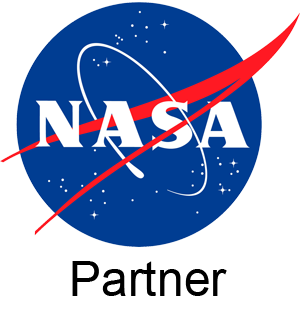 Twin Image Removal in Holography Via Machine Learning
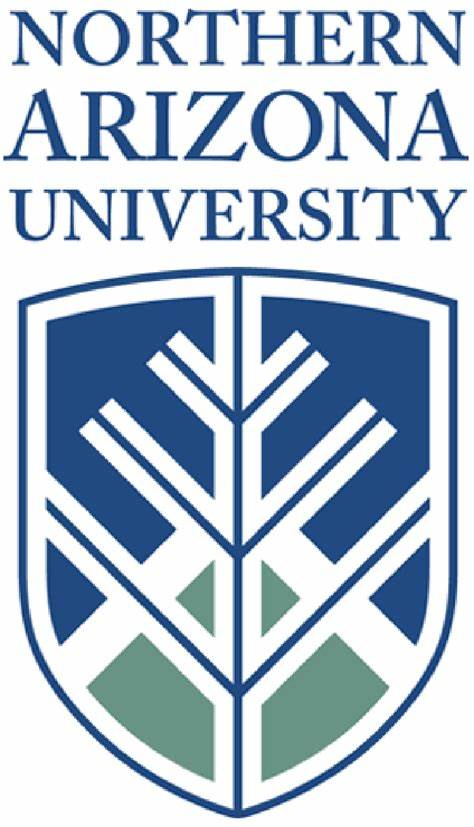 Marshall Hammond
Mentor: Christopher Mann
Applied Physics and Materials Science
Northern Arizona University
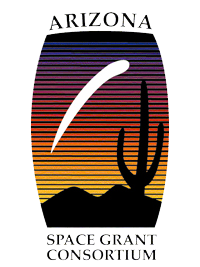 Arizona NASA Space Grant Symposium April 22 2023
What is holography?
Holograms are not a 3D projection
Source: https://cdn.mos.cms.futurecdn.net/2UVE74H56mgtWn7St5VsVS-1920-80.jpg.webp
It is a modern imaging technique that can capture 3D information of samples.

This is typically captured using a laser or other known wave source.
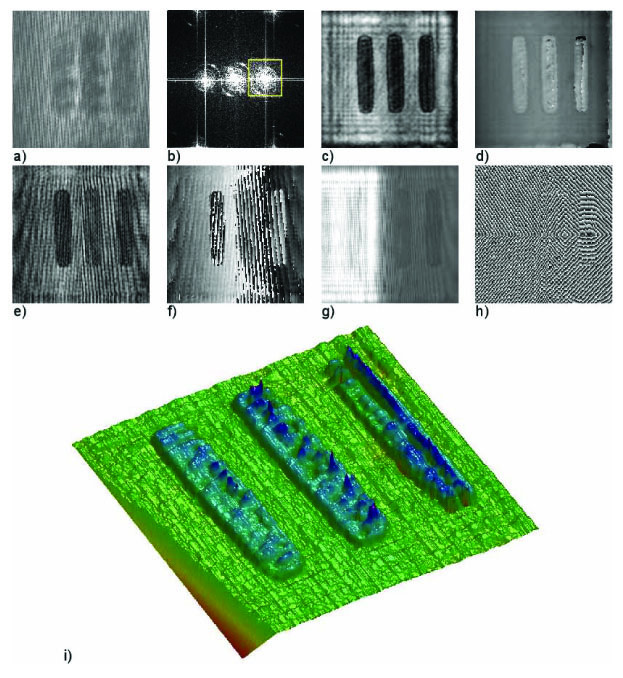 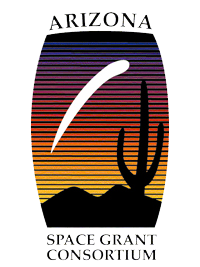 In Line Hologram capture
A setup such as this is used to capture 8-12 holograms at different z distances                                                                              

The laser is aimed through                                                                    the sample and the distance                                                              between sample and camera                                                            is the reconstruction distance
The camera records                                                                          the intensity of the image
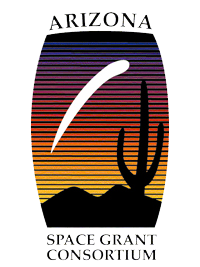 Final Reconstructed image
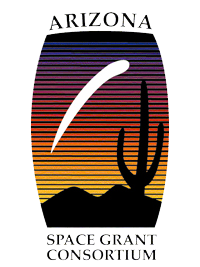 Hologram Example
Phase retrieval is critical to remove the twin image (noise)
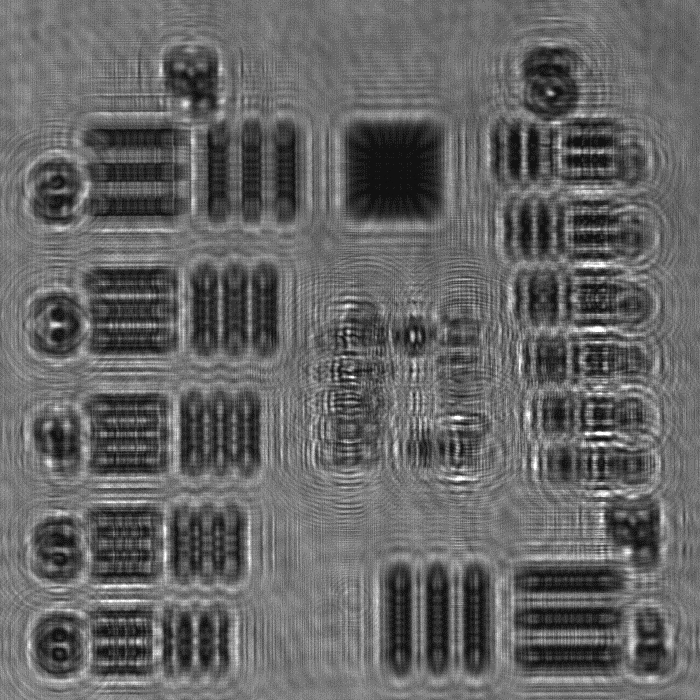 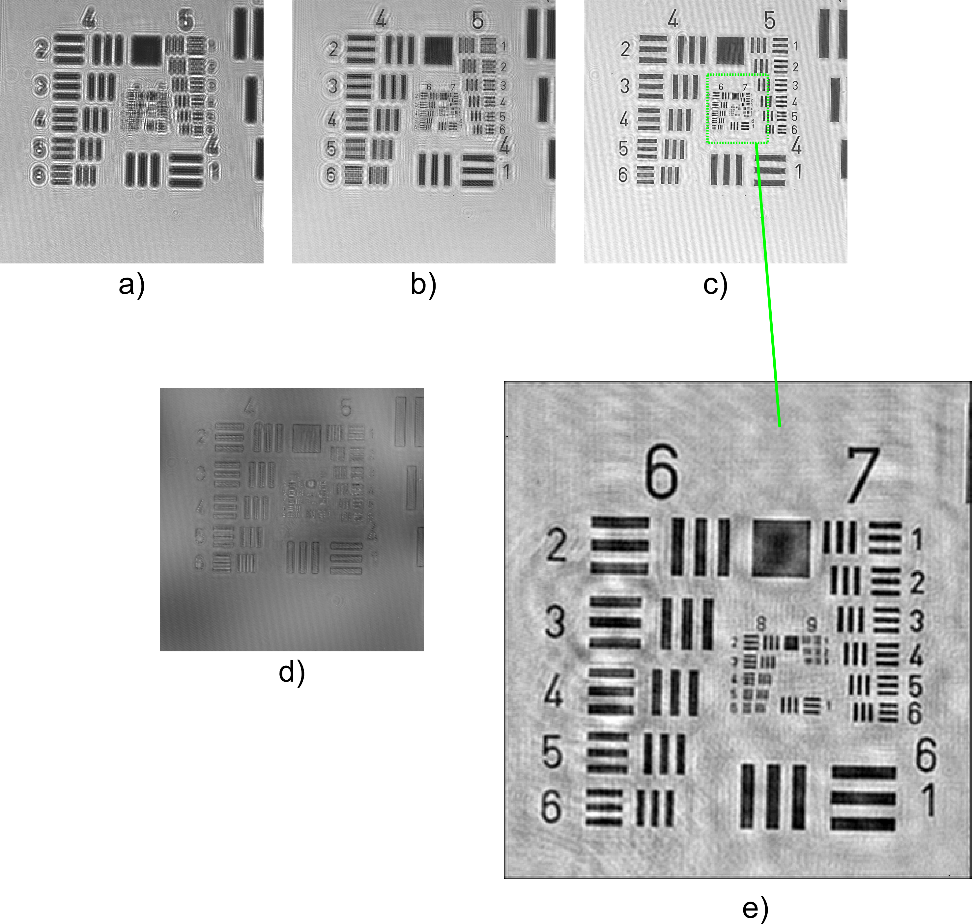 Focused Hologram with twin image
In Focus Twin Image Removed Hologram
Out of focus raw hologram
Amplitude and Phase
Cameras only capture the intensity which is related to the amplitude and cannot directly record the phase

The phase is critical for a full in focus reconstruction and 3D perception and depth information

Phase is indirectly captured from the interference patterns the sample creates and can be reverse engineered and found that way
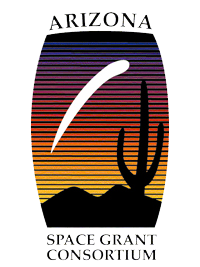 Phase Retrieval
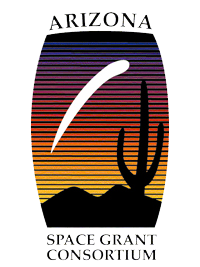 Phase Retrieval in Action
Wave propagation
IFFT
FFT
The propagated field is compared with the actual measured field and updated based on a factor β and the difference from measured
Z2
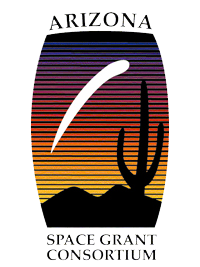 Z1
This process is repeated until the phase is iteratively converged upon when the propagated field matches the measured
Problems and Solutions
Phase retrieval requiring multiple images and exact knowledge of them is impractical for nonscientific endeavors and gathering can be time consuming
This project aimed to use machine learning to train a neural network to be able to take as input an out of focus with twin image hologram and output the predicted phase and corresponding twin image removed, noise free hologram
Neural Networks essentially take input, put it through many parameters, and outputs something
Reinforcement Learning rewards parameters with output   similar to desired and punished those resulting in bad output
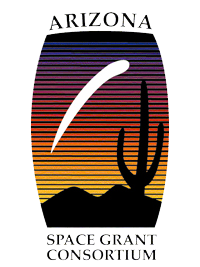 Results
Using MATLab and its deep learning toolbox for phase retrieval and machine learning we created a neural network with proof of concept for our end goal

Synthetic data was used to train the network using manual propagation to create the twin image out of focus input required

Different techniques and more data can be used to optimize results
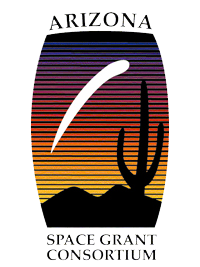 Results
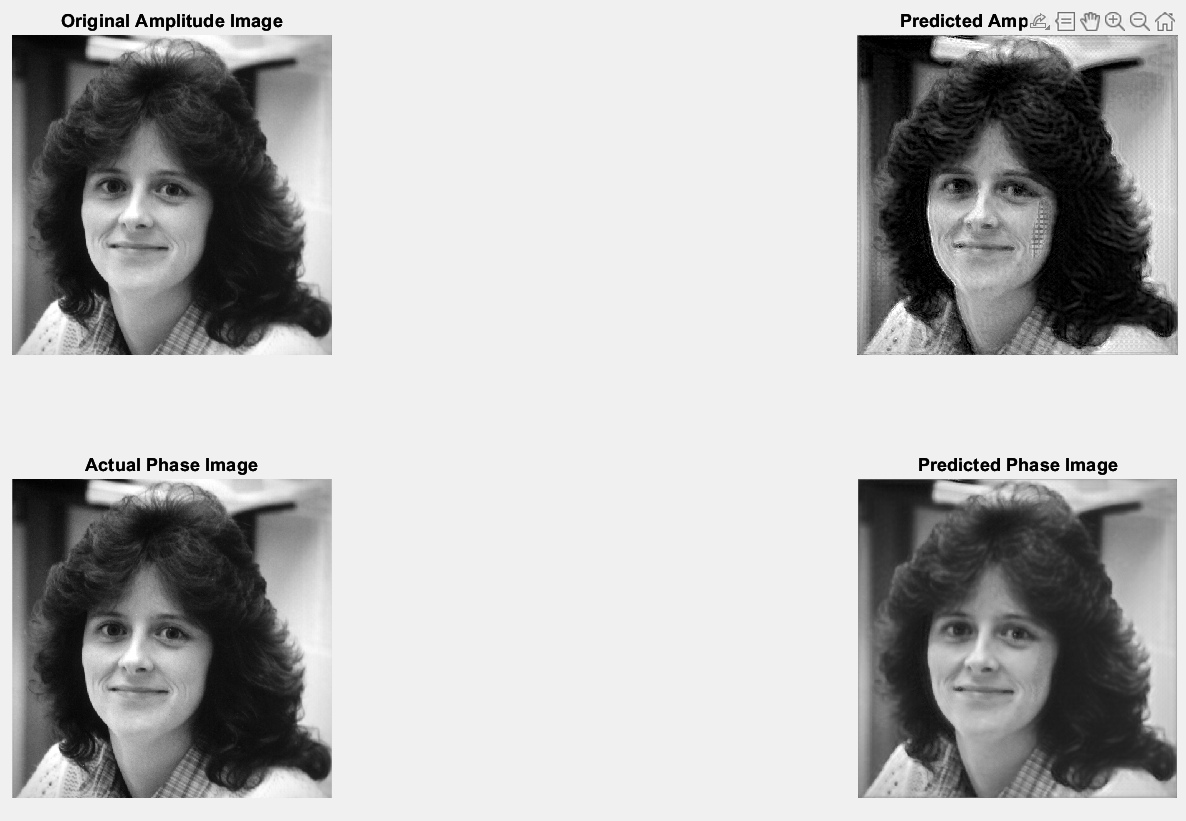 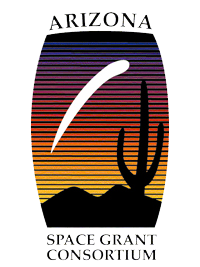 Results
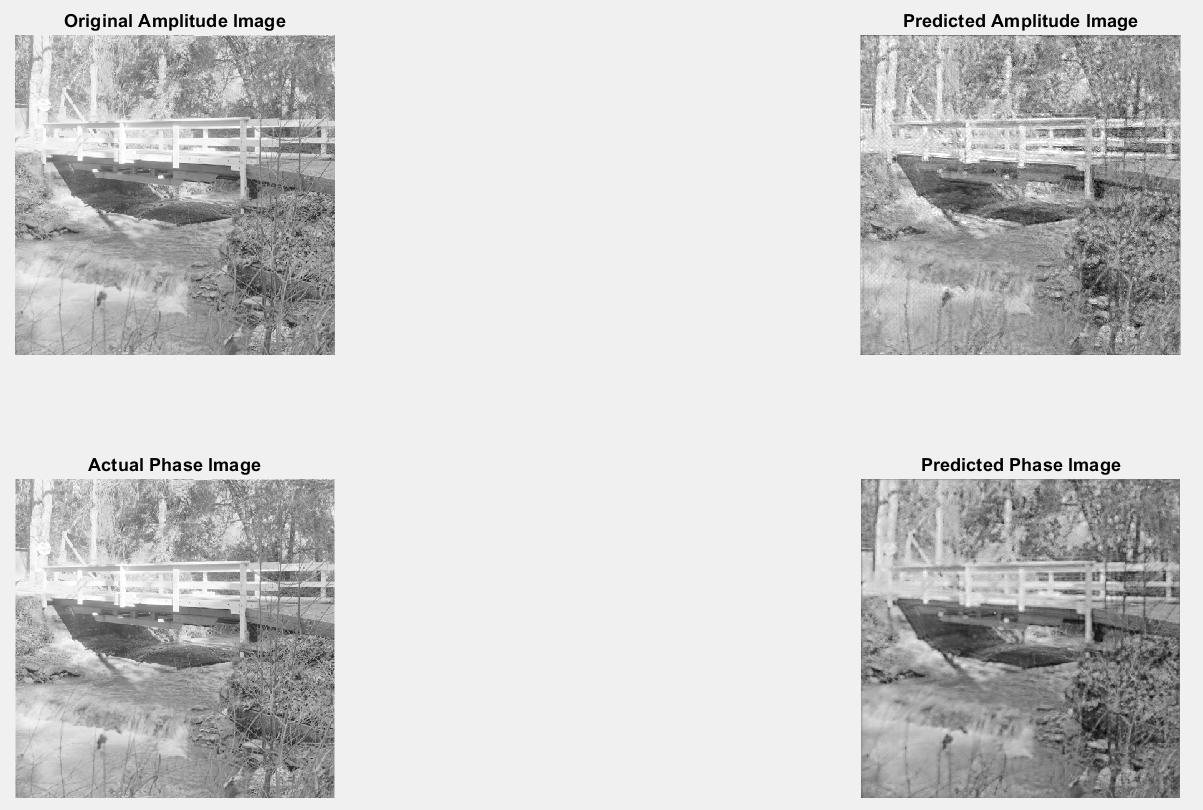 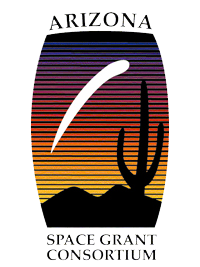 Results
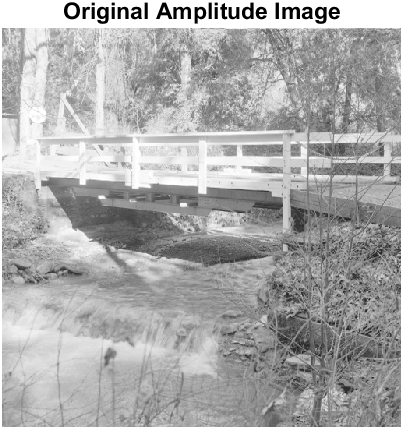 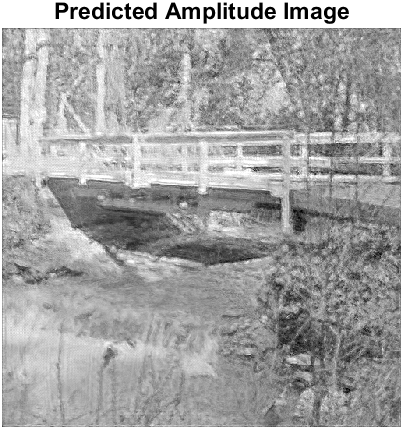 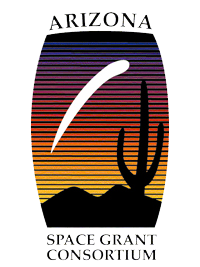 Results
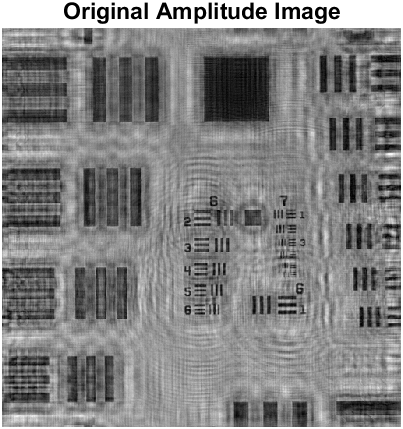 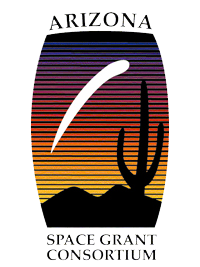 Future Goals
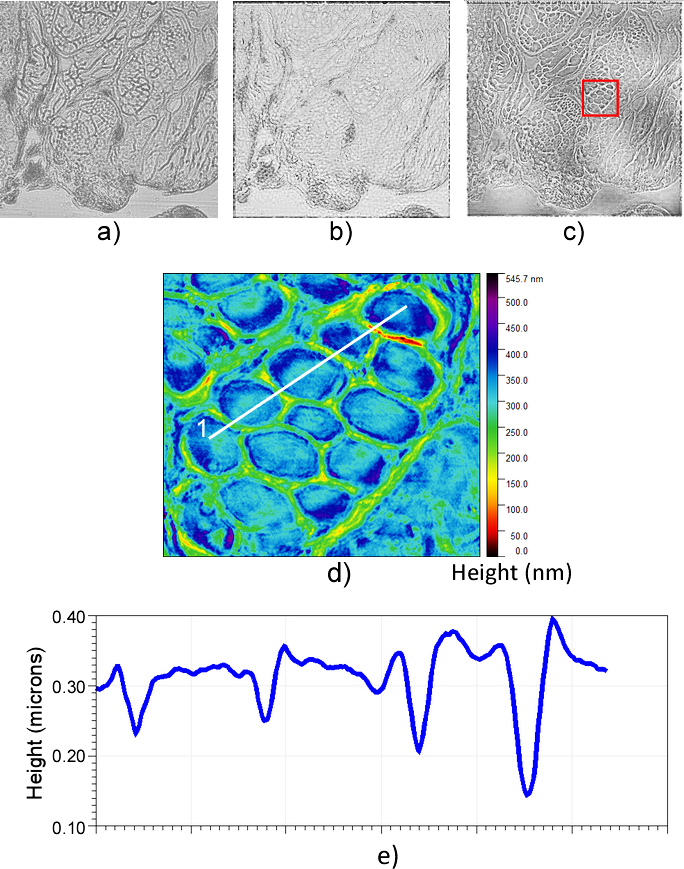 Gather enough real data to train effectively on a sample type and get precise results (500 – 2000+ samples)
Utilize the neural network to create mass amounts of hologram data for other projects
Implement single image holography for use with phone cameras for ease of use
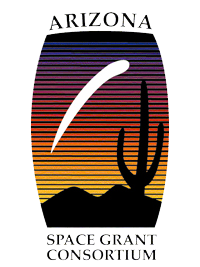 Acknowledgements
Christopher Mann
Applied Physics and Materials Science
Arizona NASA Space Grant
Northern Arizona University
Alex Jaraba
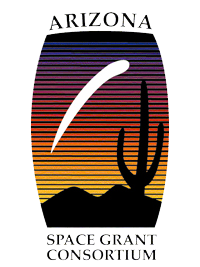 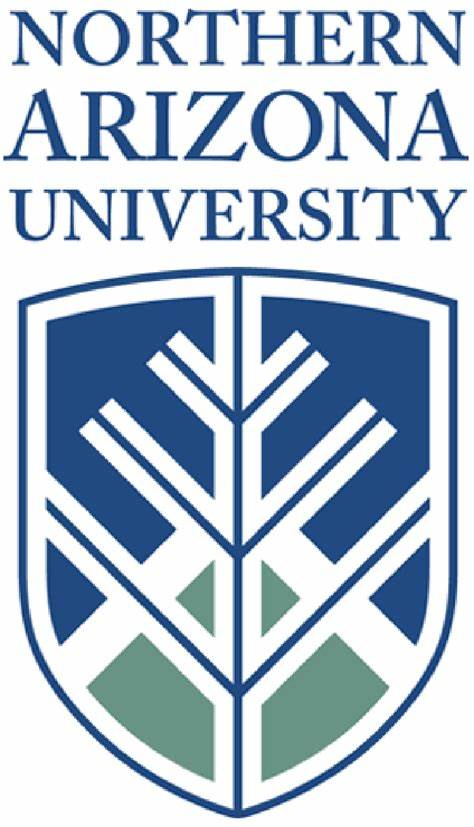 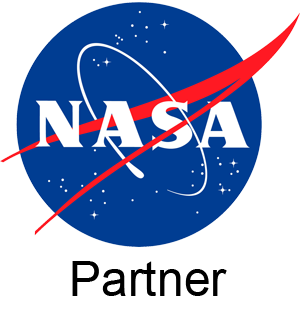 Thank You
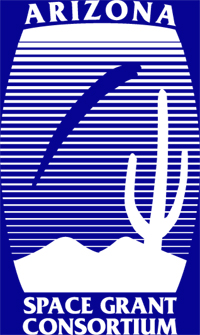 Other Future Goals
β value machine learning
β is normally cut in half when the change in error is very small (<.001%) 
This allows the phase to change enough to find the real value without getting stuck and also still converge enough for a precise reading
This is far from optimal and can take 50-250 algorithm iterations to converge maximally without overfitting
Adaptive β calculations could considerably speed up phase retrieval
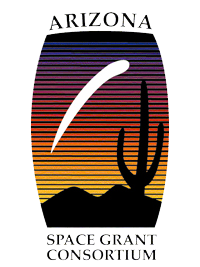